HOẠT ĐỘNG KHỞI ĐỘNG
Học sinh quan sát và trả lời bảng hỏi trên màn hình
BÀI 10
ĐẠI CỒ VIỆT THỜI ĐINH VÀ TIỀN LÊ (968 – 1009)
BÀI 10
ĐẠI CỒ VIỆT THỜI ĐINH VÀ TIỀN LÊ (968 – 1009)
1.  Công cuộc xây dựng chính quyền và bảo vệ đất nước thời Đinh- Tiền Lê
ĐẠI CỒ VIỆT THỜI ĐINH VÀ TIỀN LÊ (968 – 1009)
Đời sống xã hội và văn hóa thời Đinh - Tiền Lê
BÀI 10
ĐẠI CỒ VIỆT THỜI ĐINH VÀ TIỀN LÊ (968 – 1009)
1.  Công cuộc xây dựng chính quyền và bảo vệ đất nước thời Đinh- Tiền Lê
PHIẾU HỌC TẬP SỐ 1
Yêu cầu HS đọc nội dung mục 1 SGK
? Dựa vào thông tin mục 1 SGK, em hãy vẽ sơ đồ tổ chức chính quyền thời Đinh và rút ra nhận xét?
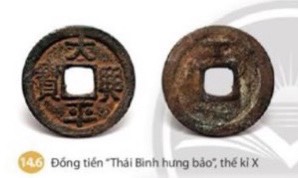 a. Chính quyền thời Đinh
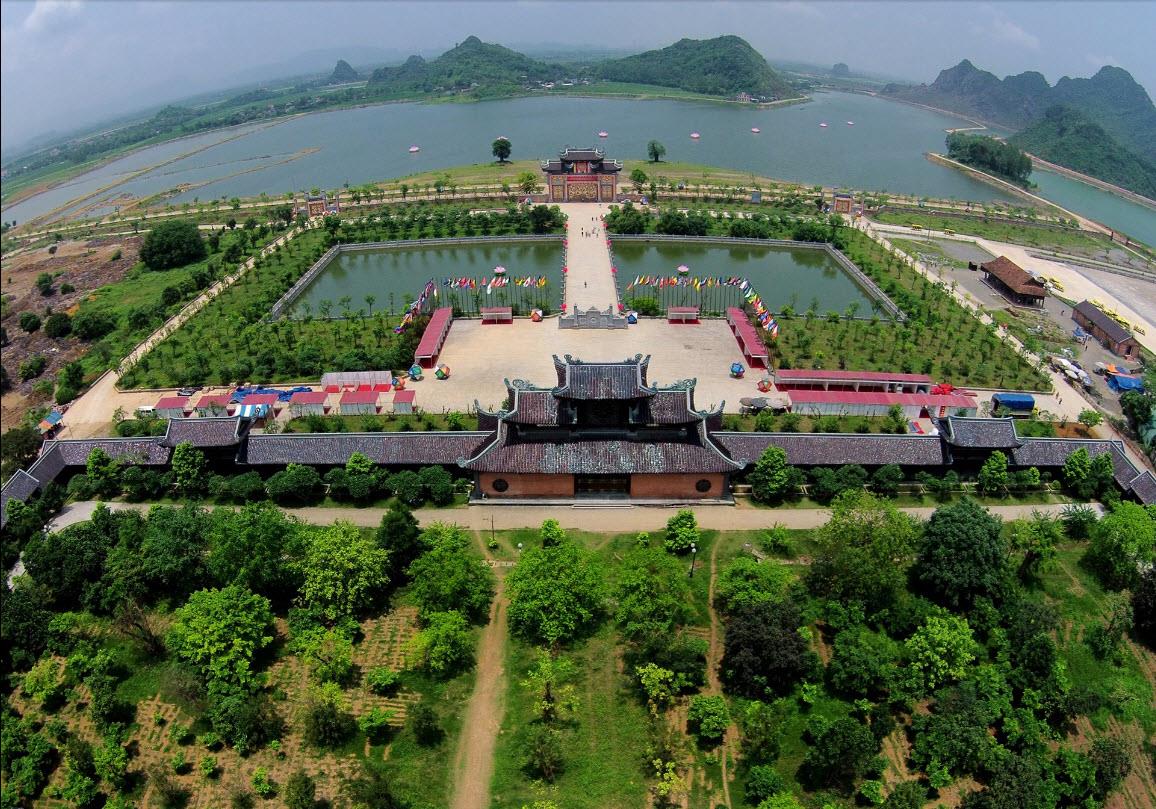 - Năm 968, Đinh Bộ Lĩnh lên ngôi Hoàng đế, đặt tên nước là Đại Cồ Việt, đóng dô ở Hoa Lư, Ninh Bình, đúc tiền đồng.
Toàn cảnh Hoa Lư
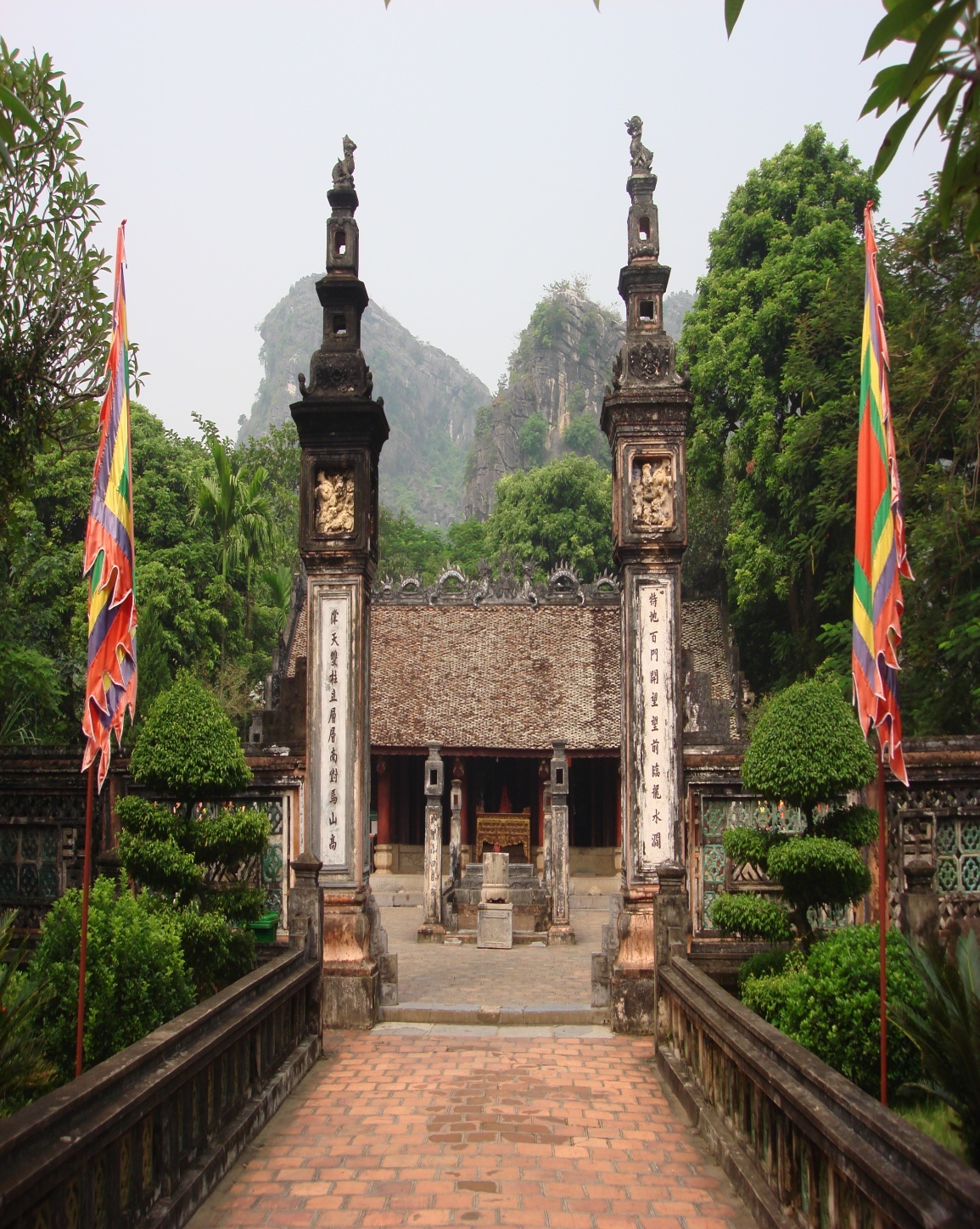 “Bé thì chăn nghé, chăn trâu
Trận bày đã lấy bông lau làm cờ
   Lớn lên xây dựng cơ đồ,
Mười hai sứ tướng bấy giờ đều thua”
Đền thờ vua Đinh ( Ninh Bình)
Chính quyền thời Đinh
HOÀNG ĐẾ
TRUNG 
ƯƠNG
BAN
 VÕ
CAO
 TĂNG
BAN 
VĂN
ĐỊA
PHƯƠNG
ĐẠO
CHÂU
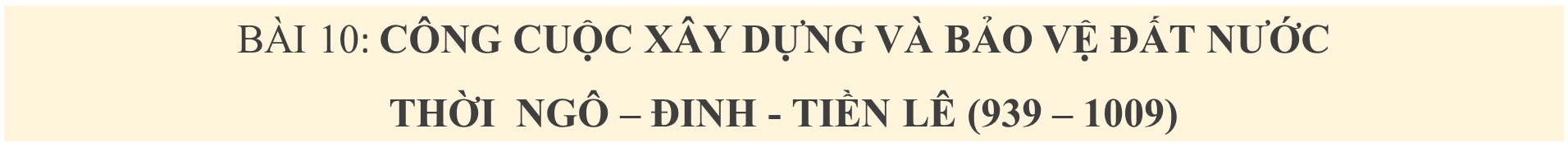 1.  Công cuộc xây dựng chính quyền và bảo vệ đất nước thời Đinh- Tiền Lê
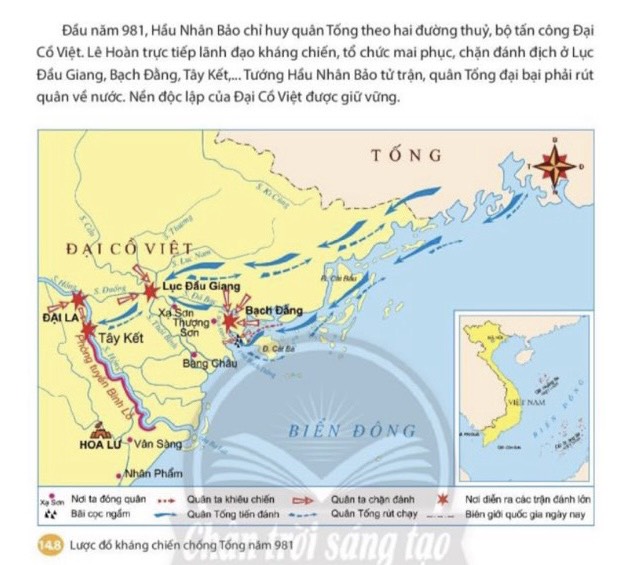 b. Cuộc kháng chiến chống Tống thời Tiền Lê (năm 981)
PHIẾU HỌC TẬP SỐ 2
- Dựa vào lược đồ 14.8, em hãy mô tả nét chính về cuộc kháng chiến chống Tống thời Tiền Lê (năm 981).
Hoàn cảnh: Nhà Đinh rối loạn, nhà Tống lăm le xâm lược, Lê Hoàn được suy tôn làm vua.
Diễn biến: Năm 981 quân Tống xâm lược nước ta bằng 2 đường thuỷ và bộ. Lê Hoàn trực tiếp chỉ huy cuộc kháng chiến.
Kết quả: Cuộc kháng chiến thắng lợi.
Ý nghĩa: - Khẳng định quyền làm chủ đất nước.
               - Đánh bại âm mưu xâm lược của nhà Tống.
BÀI 10
ĐẠI CỒ VIỆT THỜI ĐINH VÀ TIỀN LÊ (968 – 1009)
1.  Công cuộc xây dựng chính quyền và bảo vệ đất nước thời Đinh- Tiền Lê
b. Cuộc kháng chiến chống Tống thời Tiền Lê (năm 981)
c. Chính quyền thời Tiền Lê
Chính quyền thời Tiền Lê
VUA
TRUNG
 ƯƠNG
QUAN ĐẠI THẦN
TĂNG QUAN
ĐẠO QUAN
BAN VÕ
BAN VĂN
ĐỊA 
PHƯƠNG
PHỦ
CHÂU
LỘ
1.  Công cuộc xây dựng chính quyền và bảo vệ đất nước thời Đinh- Tiền Lê
b. Cuộc kháng chiến chống Tống thời Tiền Lê (năm 981)
c. Chính quyền thời Tiền Lê
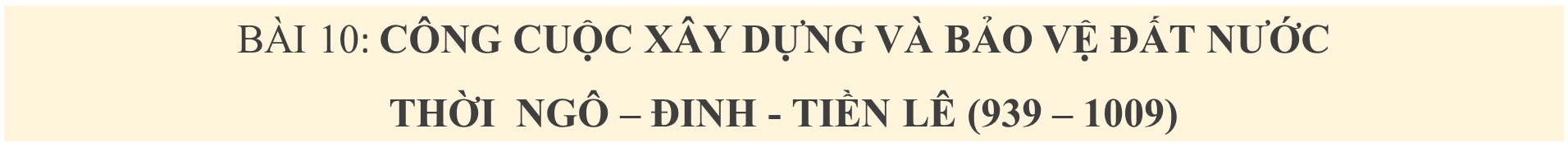 2. Đời sống xã hội và văn hóa thời Đinh - Tiền Lê
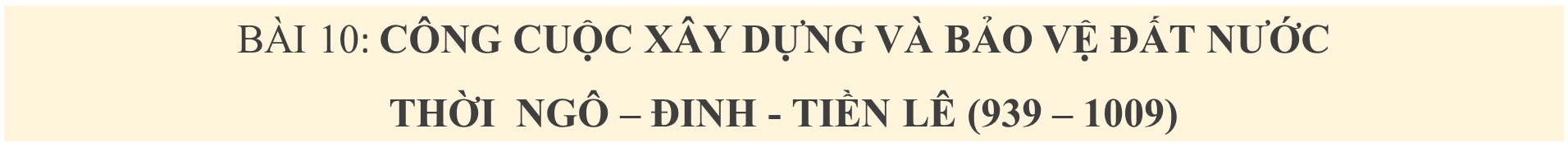 1.  Công cuộc xây dựng chính quyền và bảo vệ đất nước thời Đinh- Tiền Lê
b. Cuộc kháng chiến chống Tống thời Tiền Lê (năm 981)
c. Chính quyền thời Tiền Lê
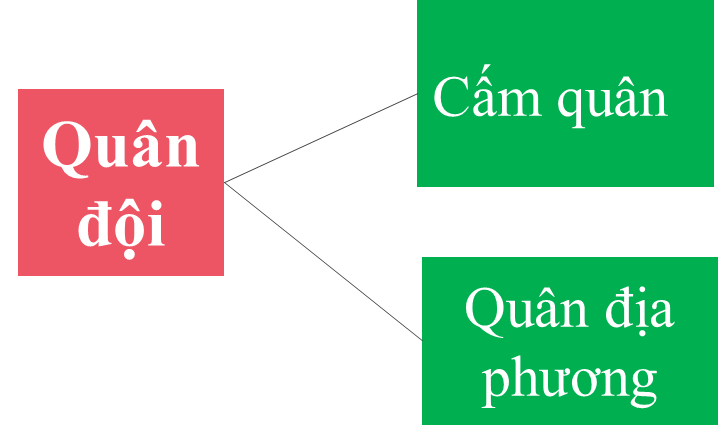 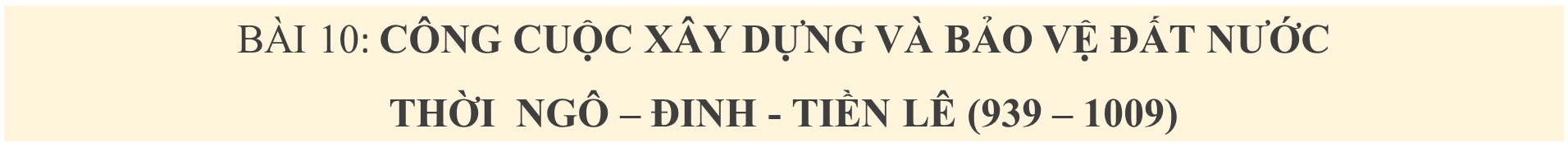 1.  Công cuộc xây dựng chính quyền và bảo vệ đất nước thời Đinh- Tiền Lê
b. Cuộc kháng chiến chống Tống thời Tiền Lê (năm 981)
c. Chính quyền thời Tiền Lê
2. Đời sống xã hội và văn hóa thời Đinh - Tiền Lê
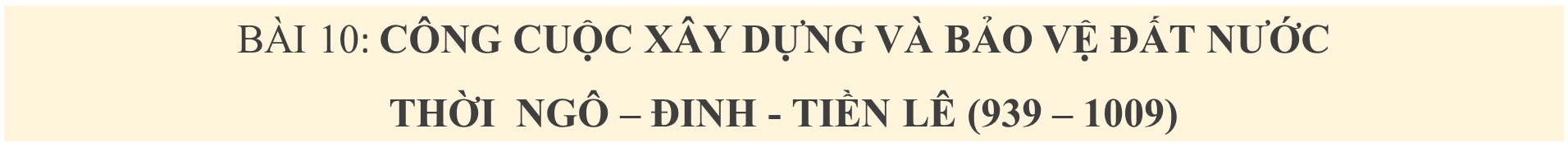 1.  Công cuộc xây dựng chính quyền và bảo vệ đất nước thời Đinh- Tiền Lê
PHIẾU HỌC TẬP SỐ 3
1. Đời sống xã hội thời Ngô – Đinh – Tiền Lê có điểm gì nổi bật?
2. Đời sống văn hóa thời Ngô – Đinh – Tiền Lê có điểm gì nổi bật?
2. Đời sống xã hội và văn hóa thời Đinh - Tiền Lê
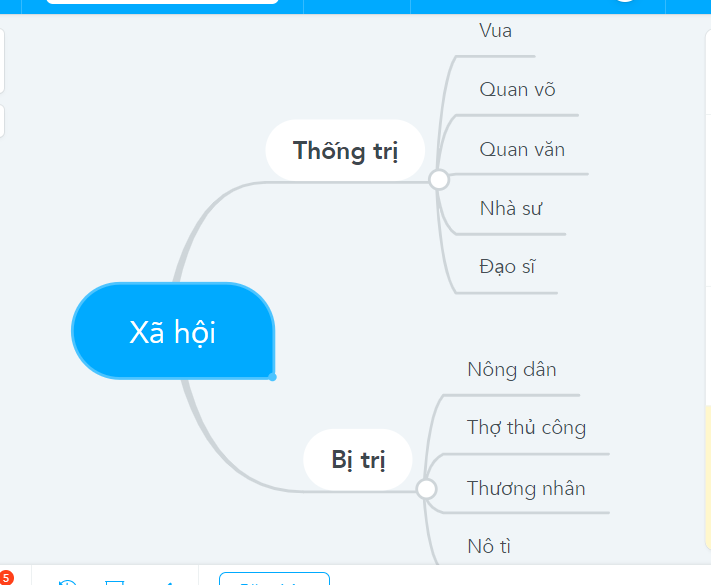 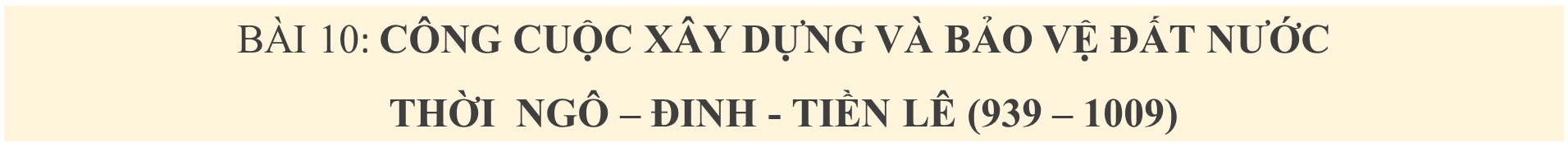 1.  Công cuộc xây dựng chính quyền và bảo vệ đất nước thời Đinh- Tiền Lê
PHIẾU HỌC TẬP SỐ 3
1. Đời sống xã hội thời Ngô – Đinh – Tiền Lê có điểm gì nổi bật?
2. Đời sống văn hóa thời Ngô – Đinh – Tiền Lê có điểm gì nổi bật?
2. Đời sống xã hội và văn hóa thời Đinh - Tiền Lê
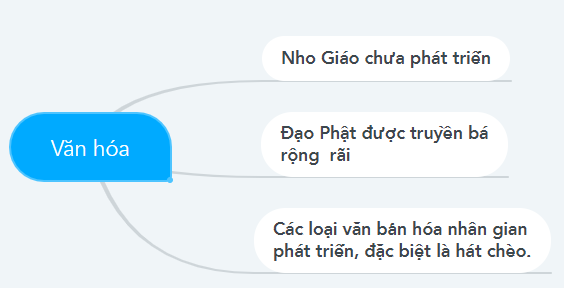 HOẠT ĐỘNG LUYỆN TẬP
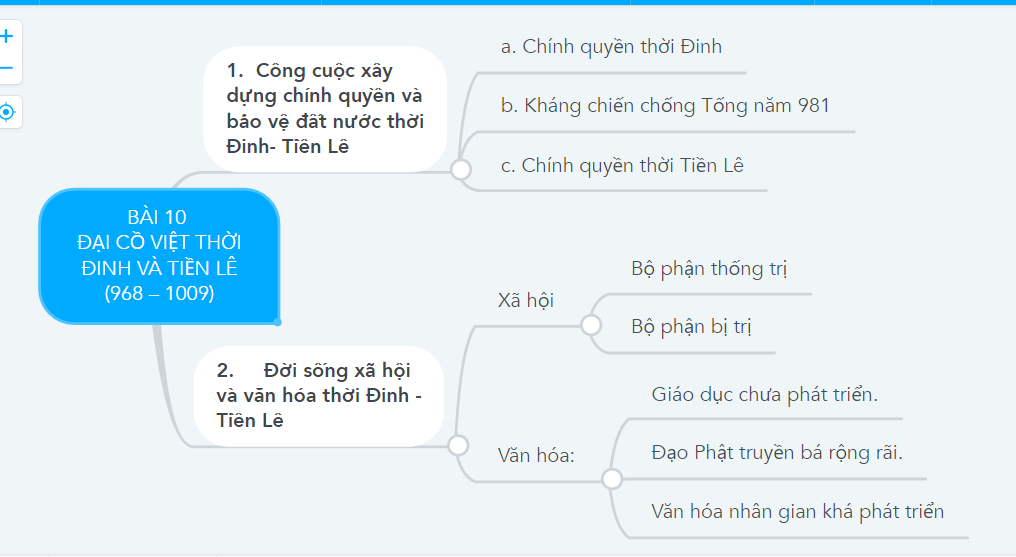 Chính quyền thời Đinh
Chính quyền thời Tiền Lê
VUA
HOÀNG ĐẾ
TRUNG
 ƯƠNG
TRUNG 
ƯƠNG
QUAN ĐẠI THẦN
BAN
 VÕ
CAO
 TĂNG
BAN 
VĂN
TĂNG QUAN
ĐẠO QUAN
BAN VÕ
BAN VĂN
ĐỊA
PHƯƠNG
ĐỊA 
PHƯƠNG
ĐẠO
CHÂU
CHÂU
PHỦ
LỘ
So sánh chính quyền thời Đinh và Tiền Lê
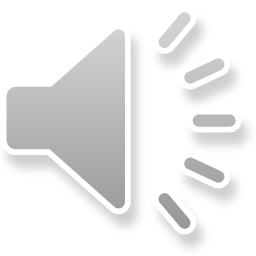 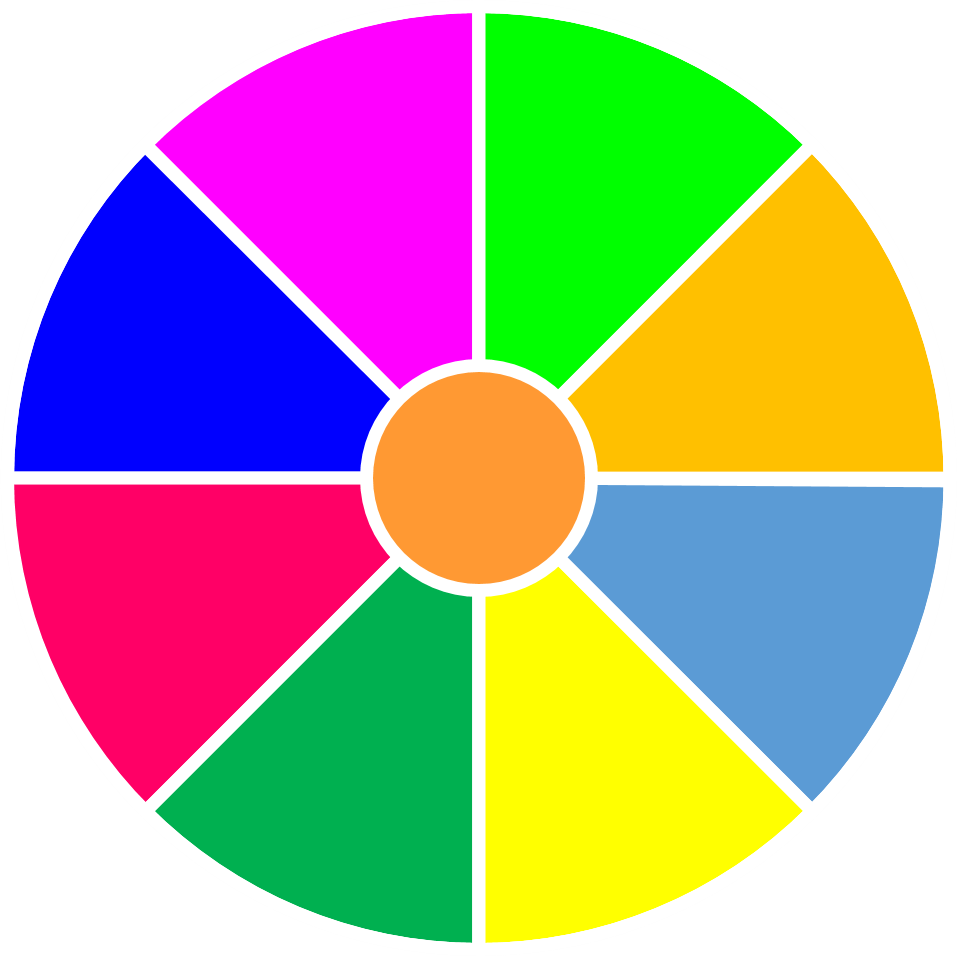 HOẠT ĐỘNG LUYỆN TẬP
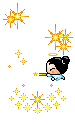 7
8
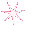 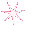 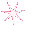 BÀI 1. VÒNG QUAY 
MAY MẮN
7
9
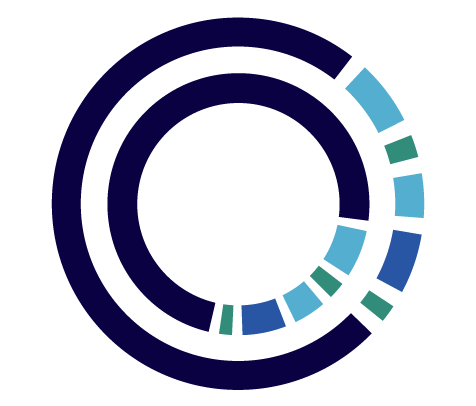 10
8
1
2
3
7
9
STOP
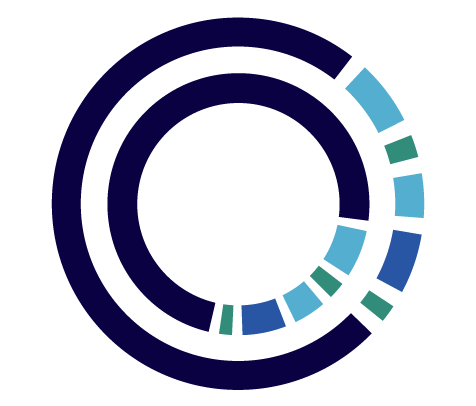 4
5
6
PLAY
Câu 1. Bộ máy nhà nước thời Ngô, ở các địa phương do ai đứng đầu?
B. Nhà vua
A. Các quan thứ sử
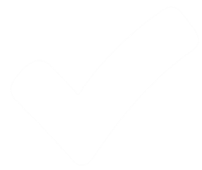 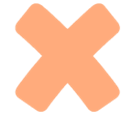 D. Các quan võ
C . Các quan văn
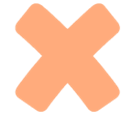 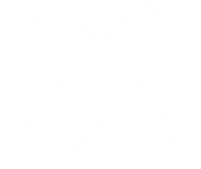 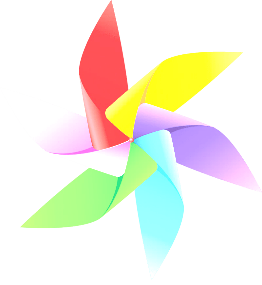 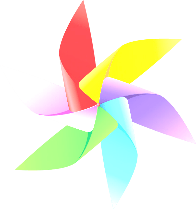 Sile chính
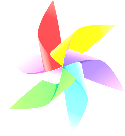 2. “Loạn 12 sứ quân’’ gây ra nguy cơ lớn nhất cho đất nước là?
A . Kinh tế suy sụp
B. Ngoại xâm đe dọa.
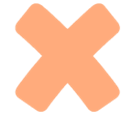 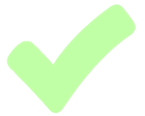 C. Nhân dân đói khổ
D. Đất nước bất ổn
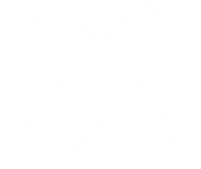 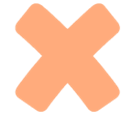 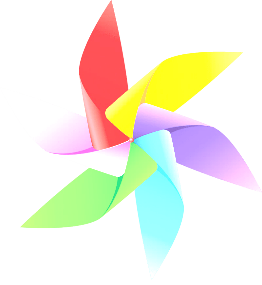 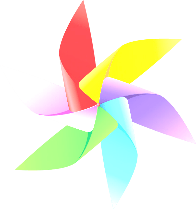 Sile chính
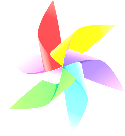 Câu 3. Đố ai trên Bạch Đằng giang
Làm cho cọc nhọn dọc ngang sáng ngời
Phá quân Nam Hán tơi bời
Gươm thần độc lập giữa trời vang lên
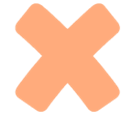 B. Lê Hoàn
A. Lê Lợi
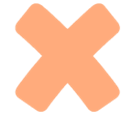 D. Ngô Quyền
C. Trần Quốc Tuấn
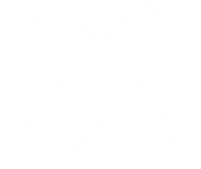 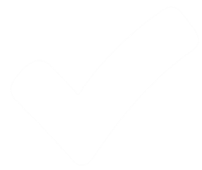 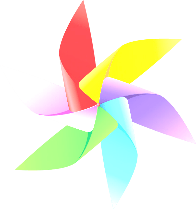 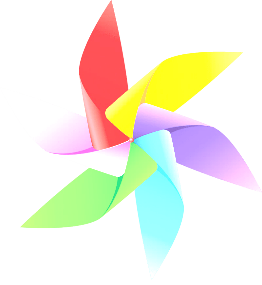 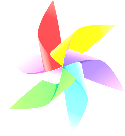 Sile chính
Câu 4. Việc làm nào dưới đây của Ngô Quyền chứng tỏ ông nêu cao ý chí xây dựng chính quyền độc lập?
B. Làm Tiết độ sứ
A. Xưng là Tiết độ sứ
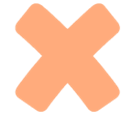 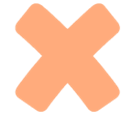 D. Đóng đô ở Cổ Loa..
C. Lập triều đình quân chủ.
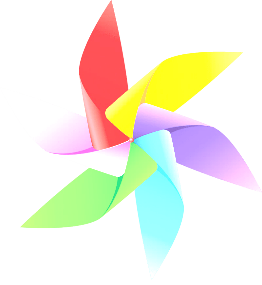 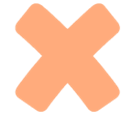 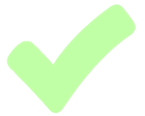 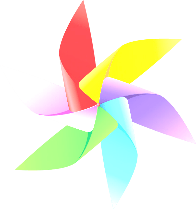 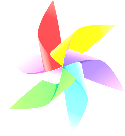 Sile chính
Câu 5. Vua nào thưở bé chăn trâu
Trường Yên một ngọn cờ lau tập tành
Sứ quân dẹp loạn phân tranh
Dựng nền thống nhất sử xanh còn truyền
.
B. Đinh Bộ Lĩnh
A. Trần Thái Tổ
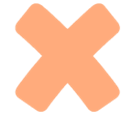 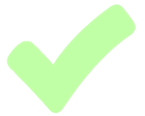 C. Lê Thánh Tông
D. Lê Lợi
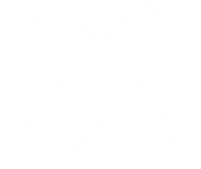 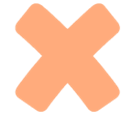 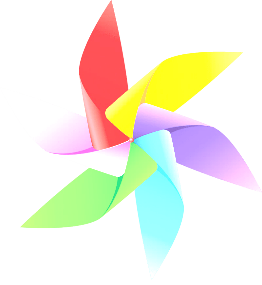 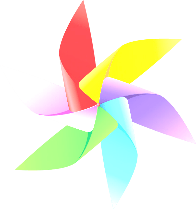 Sile
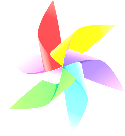 Câu 6. Đinh Bộ Lĩnh lập căn cứ của mình ở đâu để dẹp loạn 12 sứ quân?
Cổ Loa
B. Phong Châu
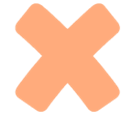 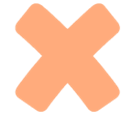 D. Hoa Lư ( Linh Bình)
C. Bạch Hạc
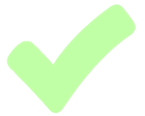 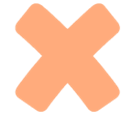 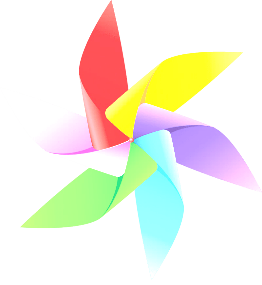 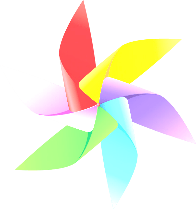 Sile chính
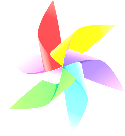 Bài . Hãy hoàn thiện các thông tin ở cột sự kiện (A) (thời Ngô – Đinh – Tiền Lê) tương ứng với ý nghĩa (B) theo nội dung dưới đây:
HOẠT ĐỘNG VẬN DỤNG
Hãy chọn và giới thiệu một nhân vật lịch sử đã có công dựng nước hoặc giữ nước thời Đinh – Tiền Lê. Điều gì khiến em khâm phục, muốn học tập hoặc noi gương nhân vật đó?
HƯỚNG DẪN VỀ NHÀ:
- Học bài theo câu hỏi cuối SGK.
- Làm bài trong vở bài tập.
Sưu tầm tranh ảnh, tư liệu về thời Đinh-Tiền Lê.
Chuẩn bị bài 11.
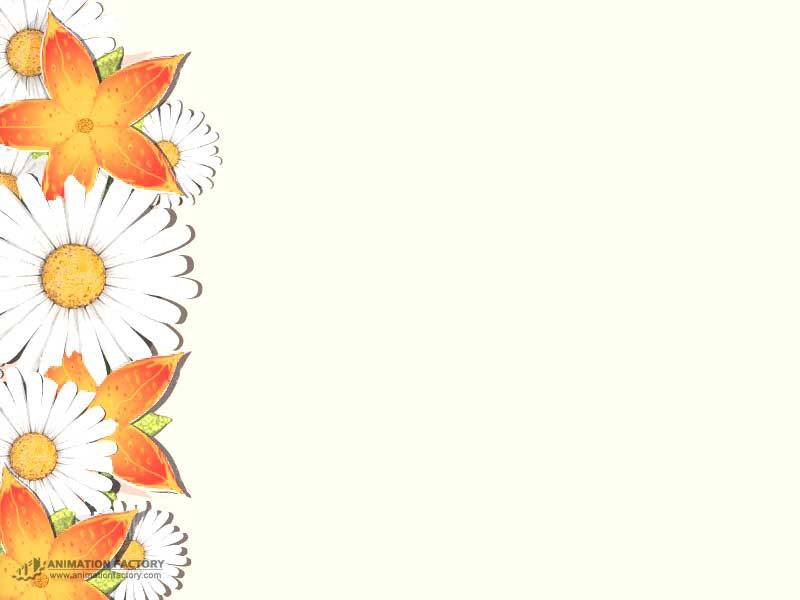 CHÀO CÁC EM, HẸN GẶP LẠI
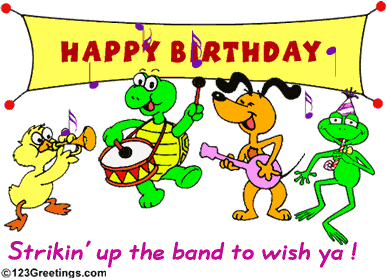